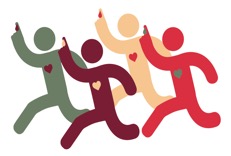 Retinal photo: quick guide
PRINT THIS PAGE AND DISPLAY AT EYE STATION
FAILED IMAGES
GOOD APPROACH
Not aligned
Too dark
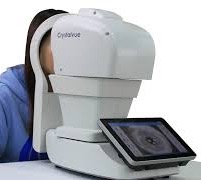 Clean lens daily (lens cloth) 
 Correct chair/table height
 Dark setting
 Cloth over the head
 Guide patient through procedure
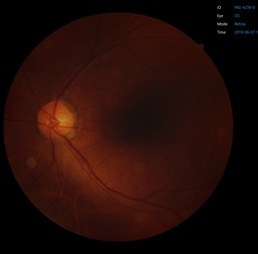 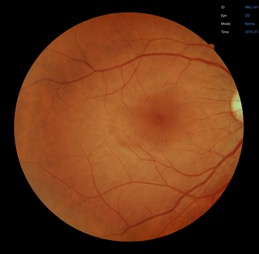 Dilate pupils, repeat
GOOD IMAGE
Repeat
Artefact
Blurred
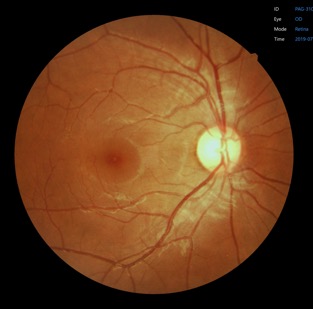 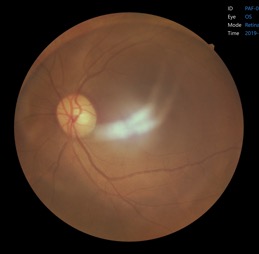 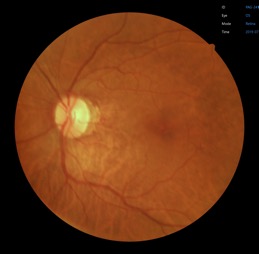 Good brightness
 Sharp focus (vessels)
 Good position (fovea + disc)
 No artefacts
 >90% images should be perfect
Clean lens, repeat
Repeat
IF IN DOUBT CHECK WITH TEAM MANAGER
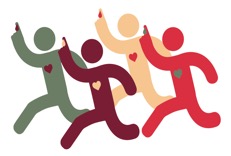 Retinal photo: correct seating height
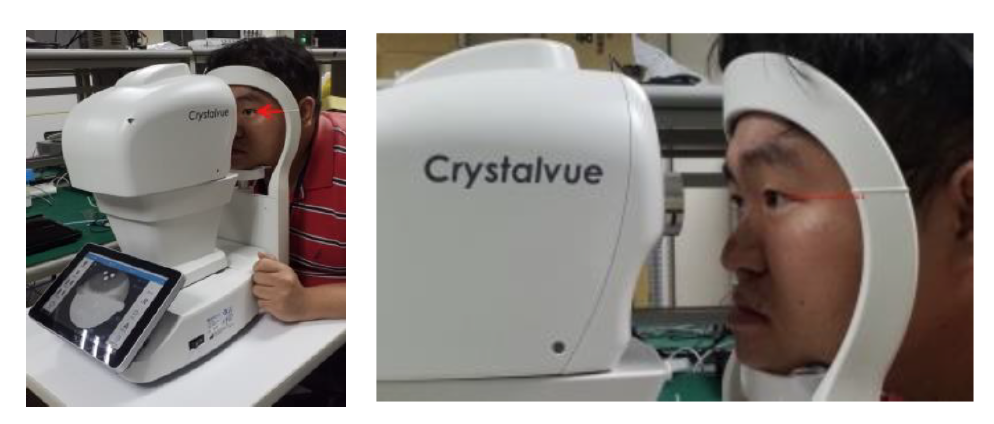 Canthus mark
Adjust seating height of the participant such that participant can comfortably achieve the following:
Eyes in line with canthus mark
Forehead pressed firmly against forehead rest
Participant fully seated and comfortable on chair
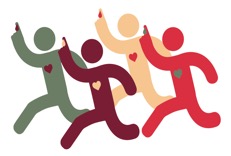 Retinal photo: cleaning instructions
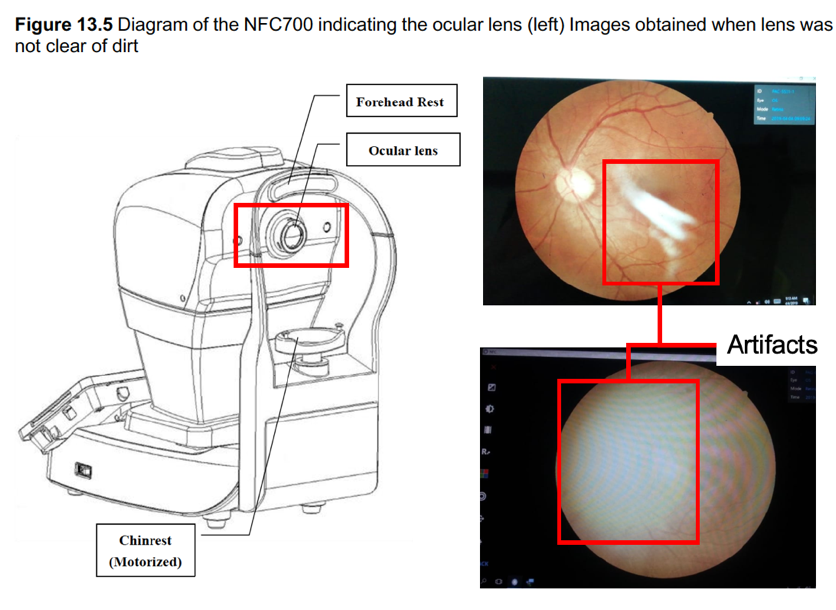 Cleaning of lens
Obtain lens cleaning cloth or paper (e.g. UVEX Lens cleaning tissues or similar) and diluted Acetone or Lens cleaning solution
Wet the lens paper with cleaning solution and wipe the Ocular Lens with one pass in one direction. If using lens paper, discard the used lens paper
Use a new sheet for each repeat cleaning until the Ocular Lens is clean

Chinrest and forehead rest
Soak a cleaning cloth or towel in disinfecting solution or use a wet isopropyl alcohol cleaning paper pad
Wipe the chinrest and forehead rest with the cleaning towels or paper pad before or after use.
If the chinrest paper is used, remove one piece for each patient.